DataDirector for Teachers - Beginner
Mitch Fowler
fowlerm@calhounisd.org
Agenda
Introductions
Why DataDirector? / What is DataDirector?
Navigation and Menus
Assessments – Why?
Break
Assessments – How?
Why?
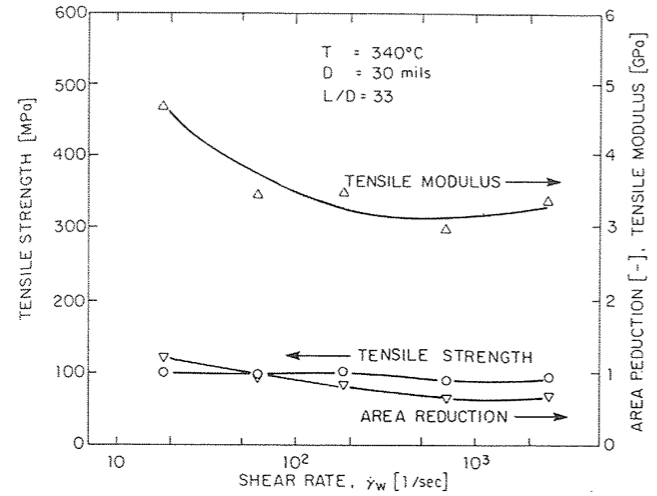 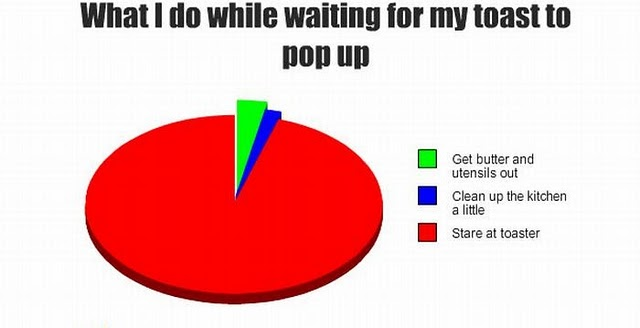 I believe…
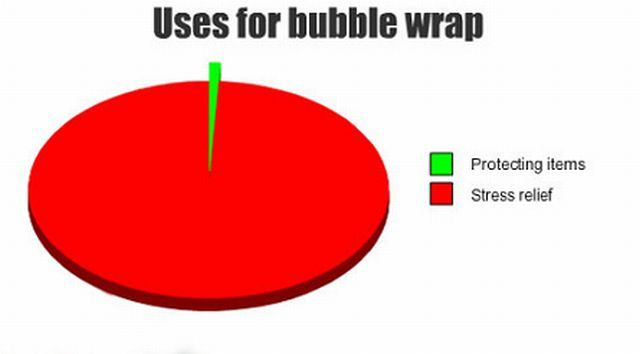 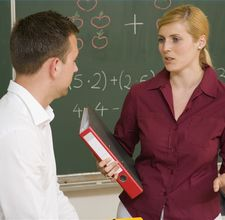 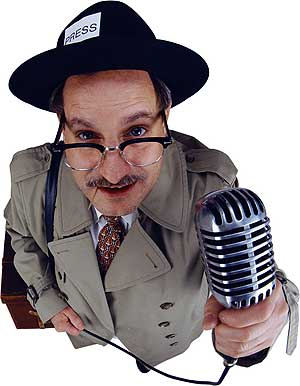 Navigation
Menus
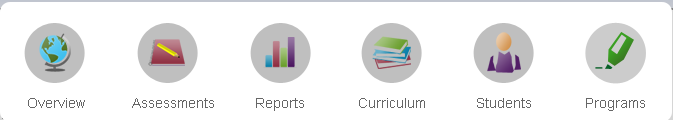 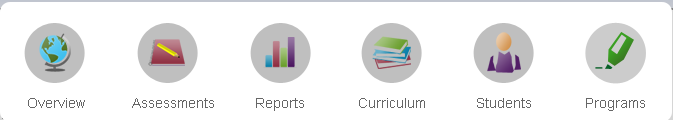 Links to updates and information from DataDirector
View state and national standards
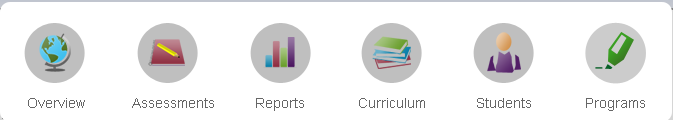 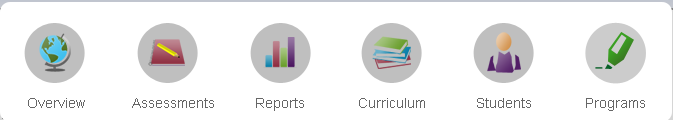 Access, edit, and create classroom assessments
Access district students with filters, create custom reports.
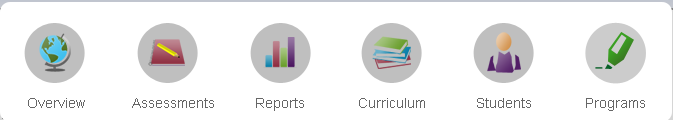 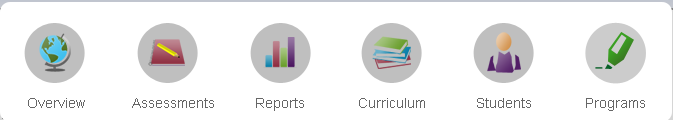 Create cohorts in order to efficiently track progress.
Access pre built MEAP, MME, and DIBELS reports
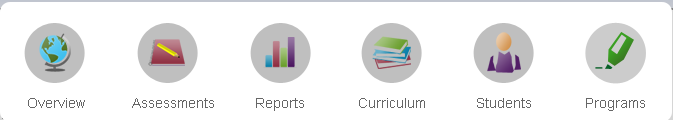 Available Reports
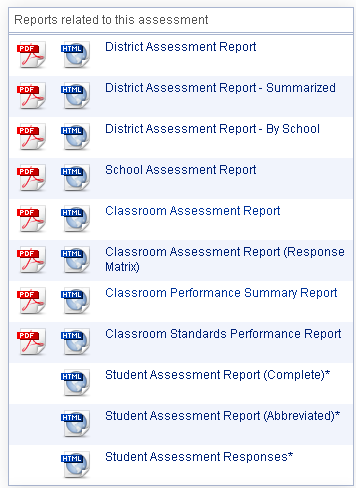 District Level
School Level
Classroom Level
Student Level
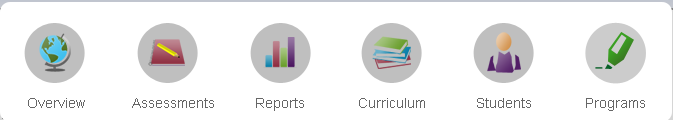 School Assessment Report
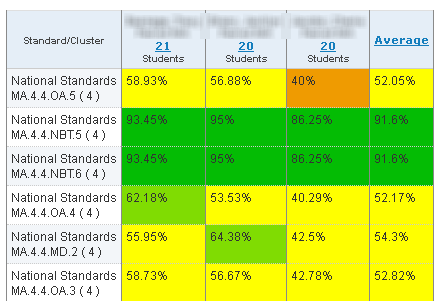 Teacher A
Teacher B
Teacher C
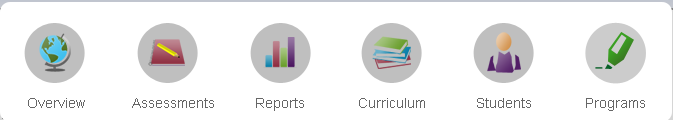 Classroom Assessment Report
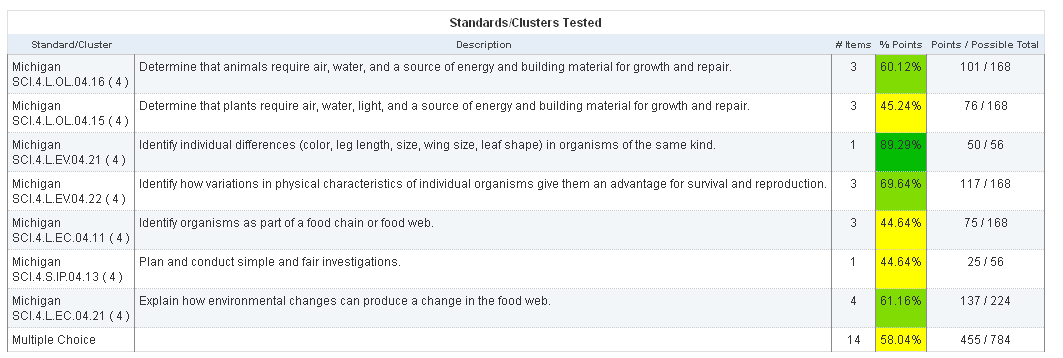 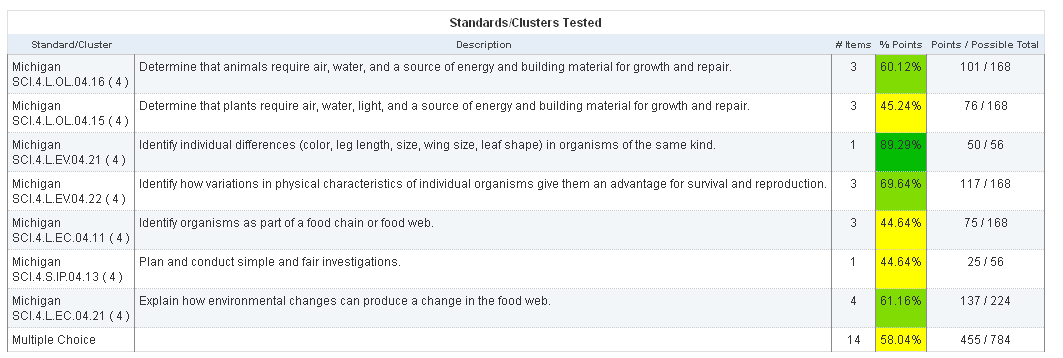 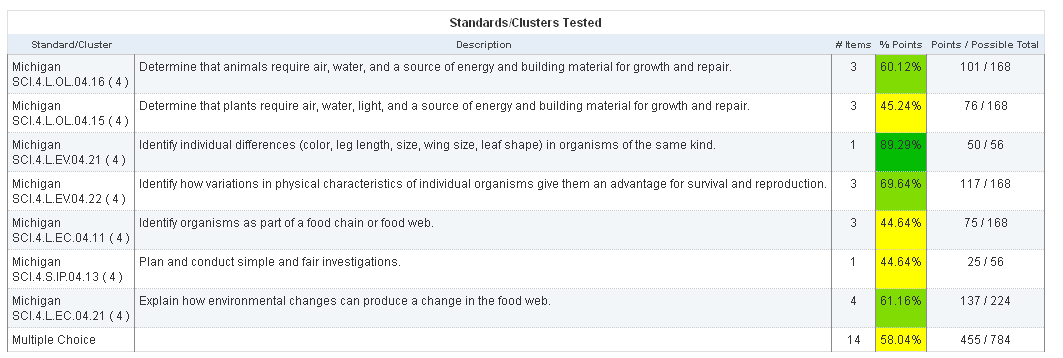 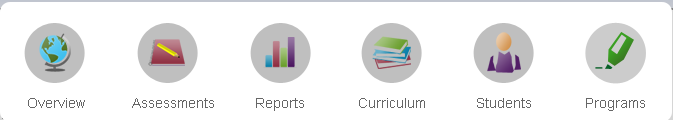 Classroom Assessment Report
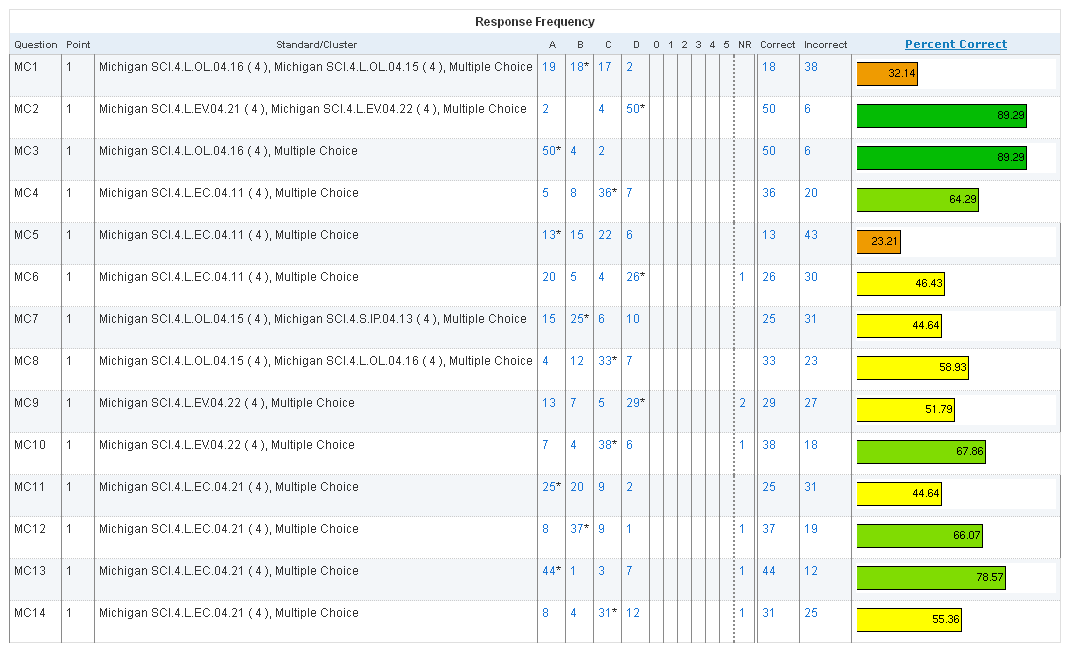 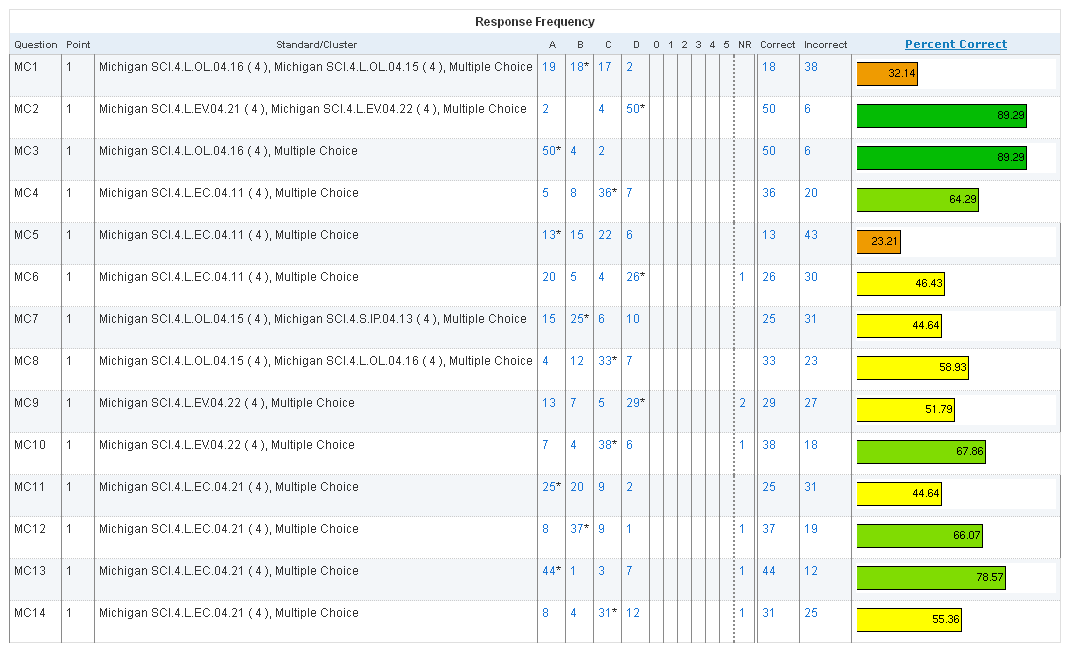 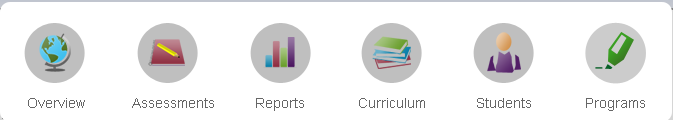 Classroom Performance Summary Report
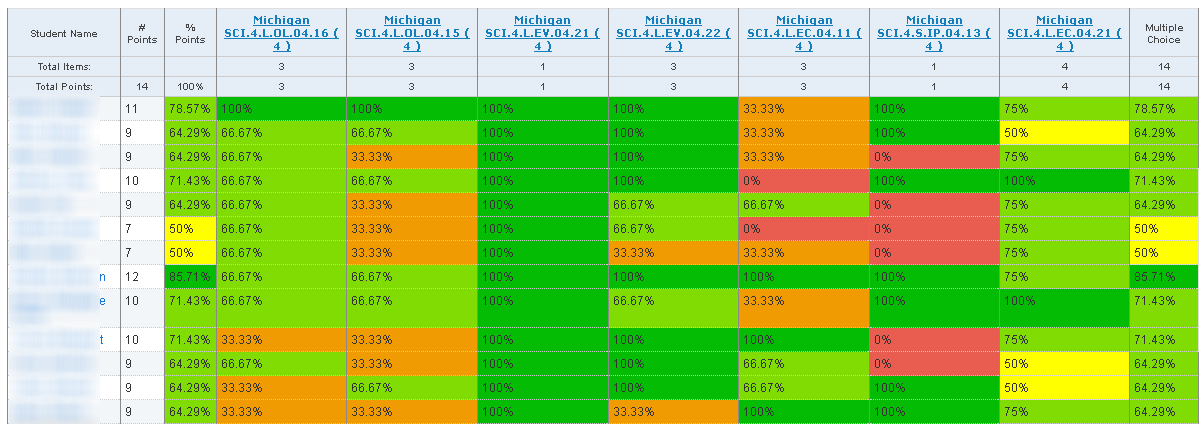 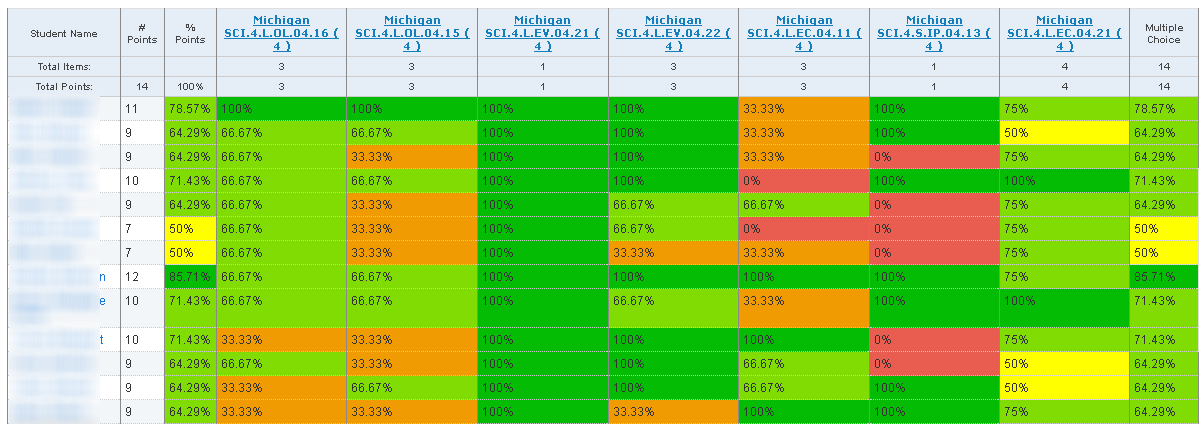 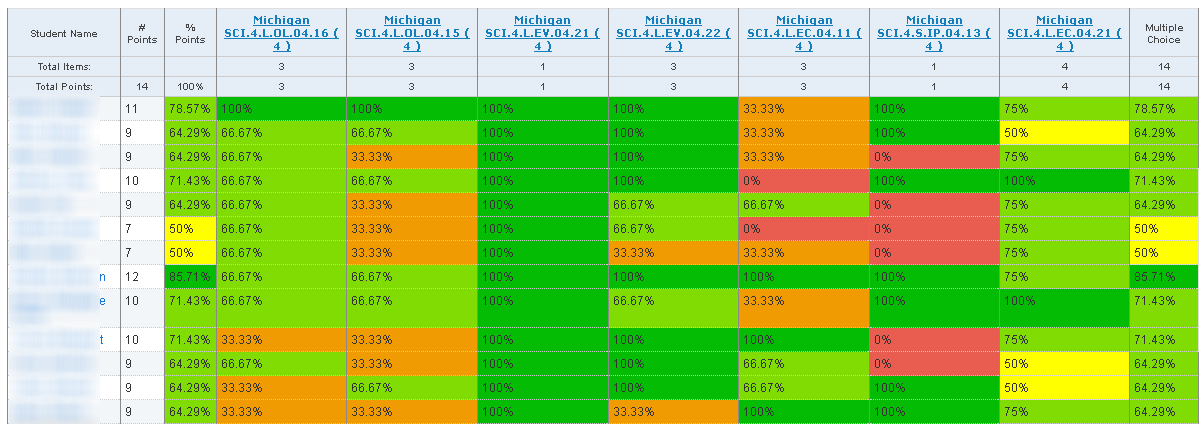 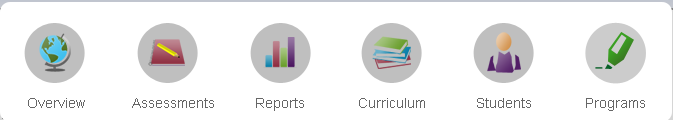 Student Assessment Report
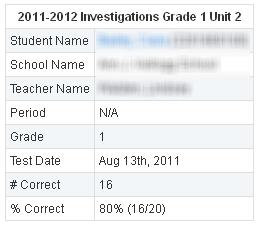 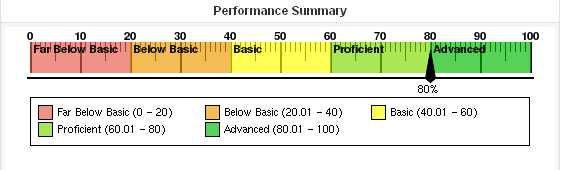 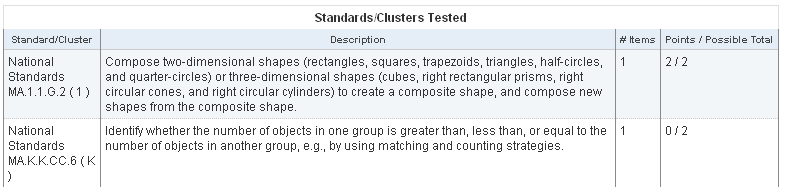 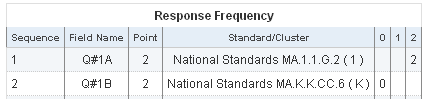 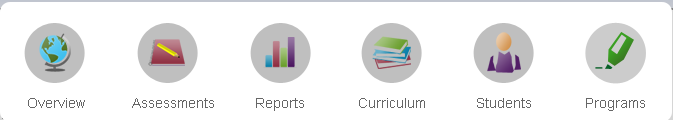 Activity
Access any assessment you wish. Review the Classroom Assessment Report.
Which standards or areas were a success for most students?
Which standards or areas were a challenge for most students?
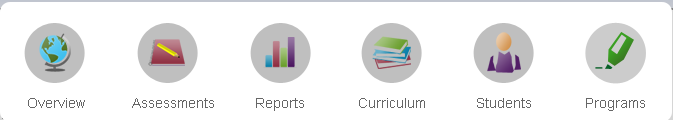 Assessments
Create
Administer
Share
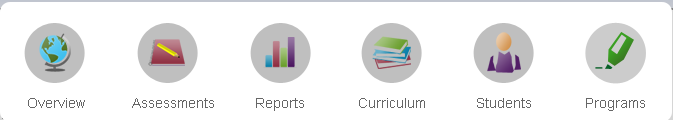 Accessing Assessments
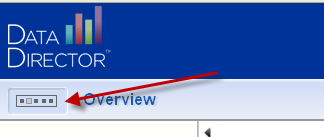 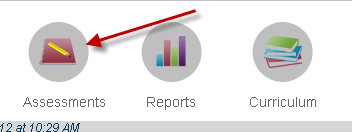 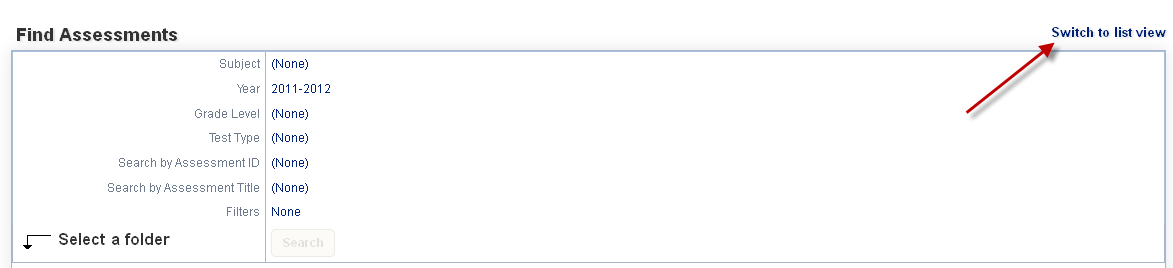 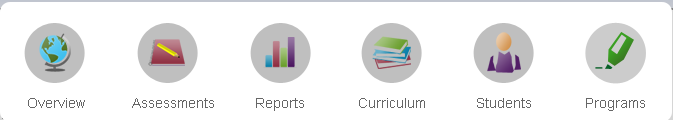 Accessing Assessments
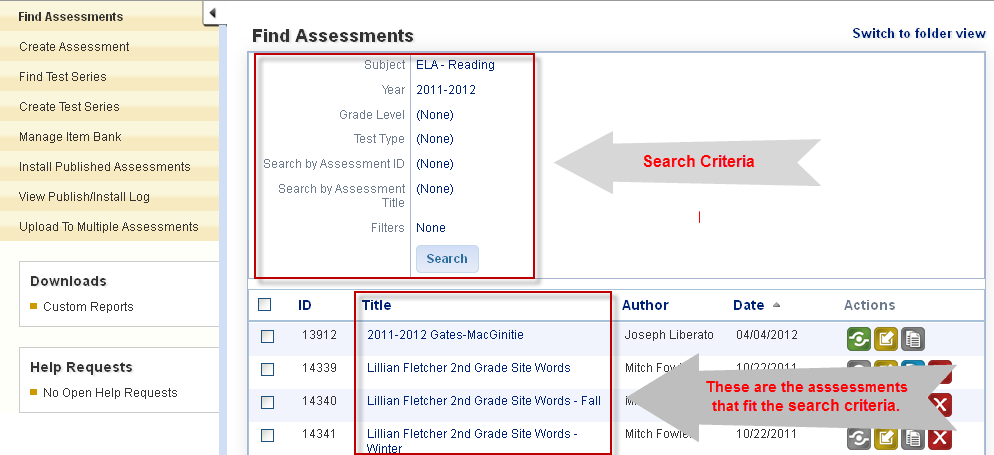